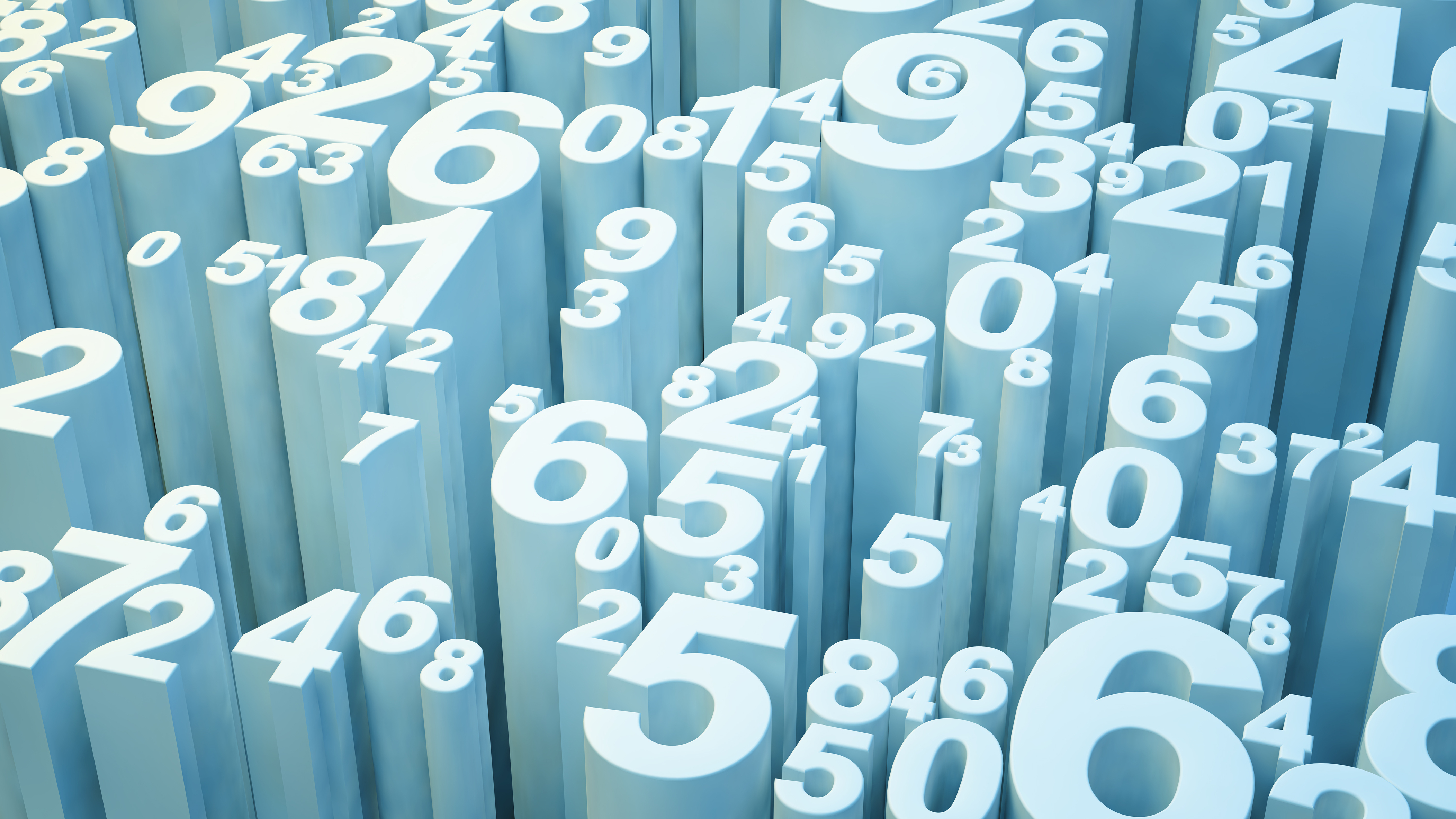 How Do I Get the Barcodes Into the System?
Using Sierra’s “Compare Inventory to Shelflist” for an Inventory Project
Leslie J. Collie, M.M., M.I.S
IUG 2022 Annual Conference
April 6, 2022
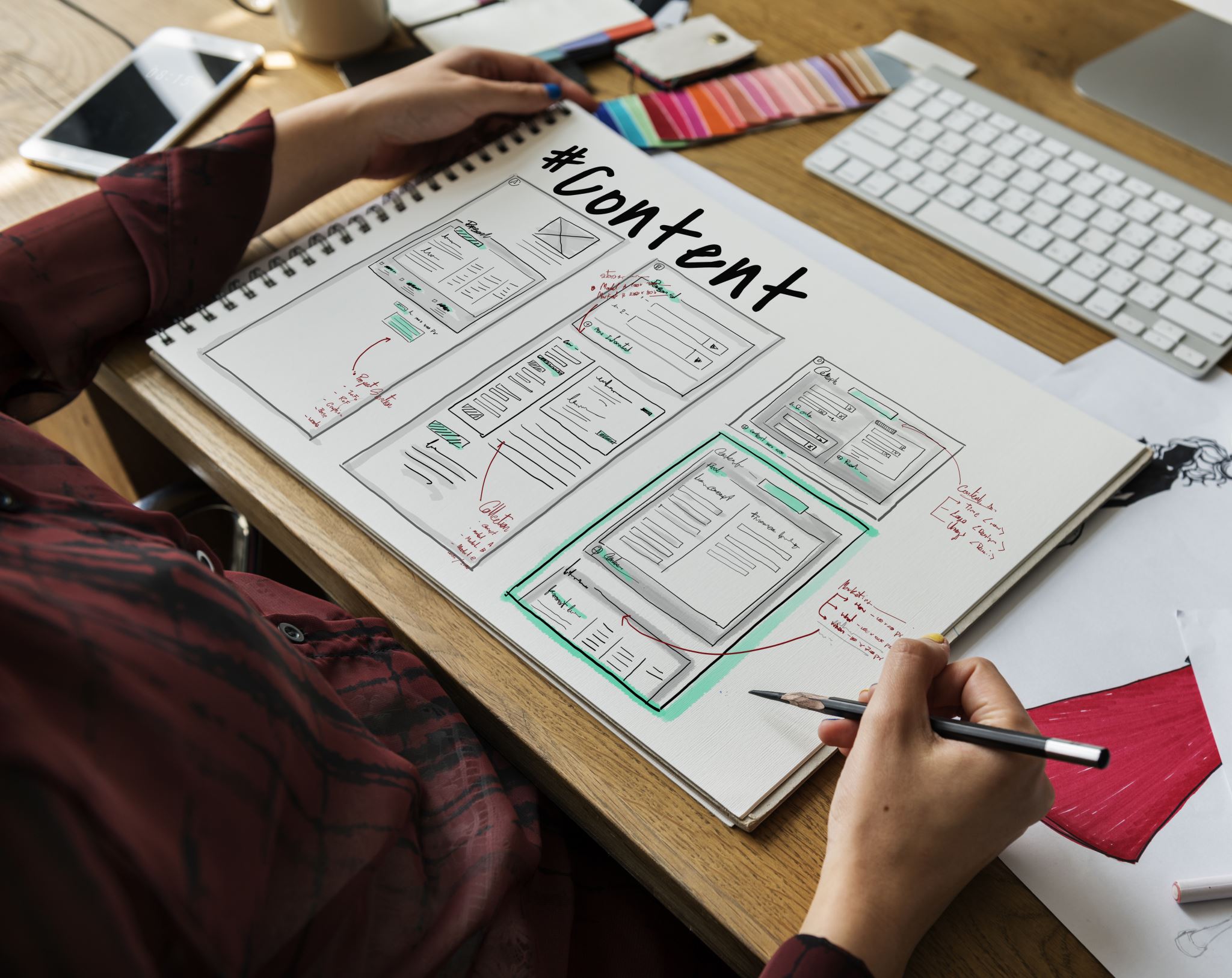 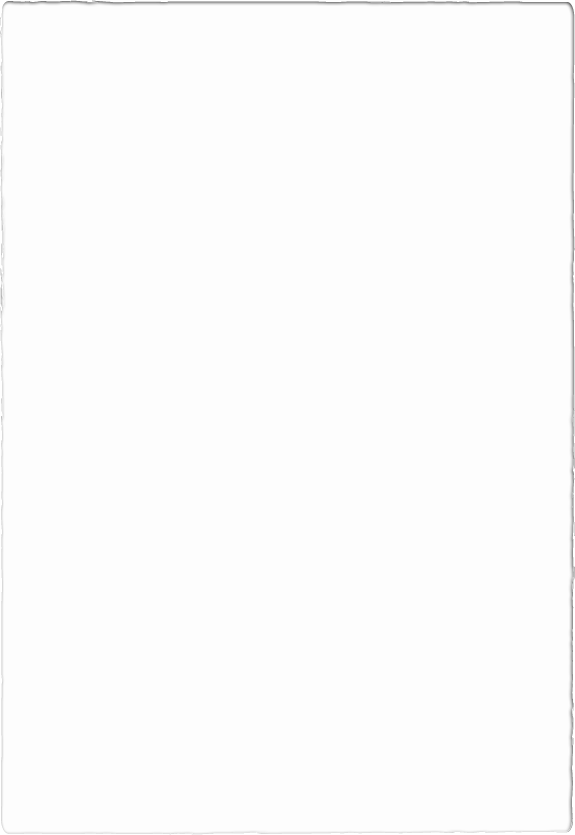 Topics
Benefits of an inventory project
Circa vs. “Compare Inventory to Shelflist”
Inventory projects at the University of Memphis
Step-by-step guide, including:
Workflow options
Generating the Inventory Report
Interpreting & acting on the report
2
The benefits of an inventory project
3
Circa vs. “Compare Inventory to Shelflist”
“Compare Inventory to Shelflist”
Circa
Browser-based application
Requires configuration beforehand
Inventory issues uncovered one at a time
Multiple ways to address issues by staff
Unlimited scans per session
Inventory date updated automatically
Used via Admin Corner
No set-up; reports based on database
Issues seen from a “bird’s eye view”
All information generated by one person
5,000-item limit
Inventory date updated after the report is generated
4
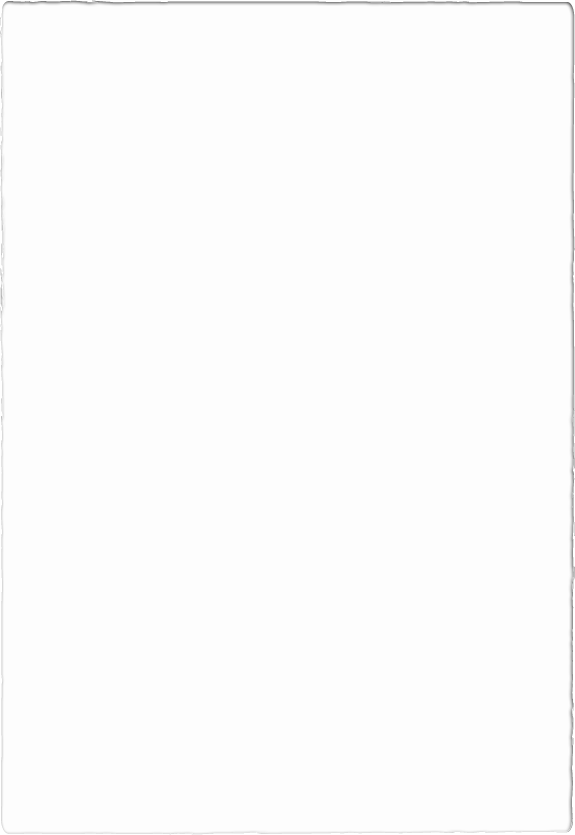 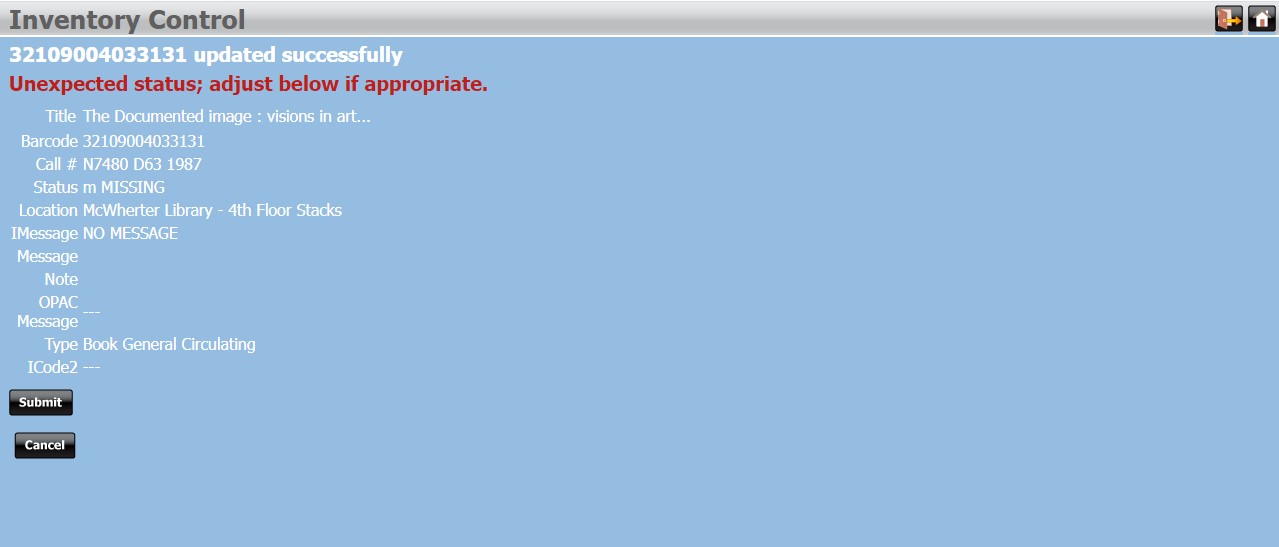 Circa: benefits & drawbacks
Relatively easy to learn & use
Able to address most off-shelf statuses in real time
High potential for human error
No way to track cleared/modified statuses later
“Creative” decisions
No way to catch shelving issues
5
“Compare Inventory to Shelflist”: benefits & drawbacks
6
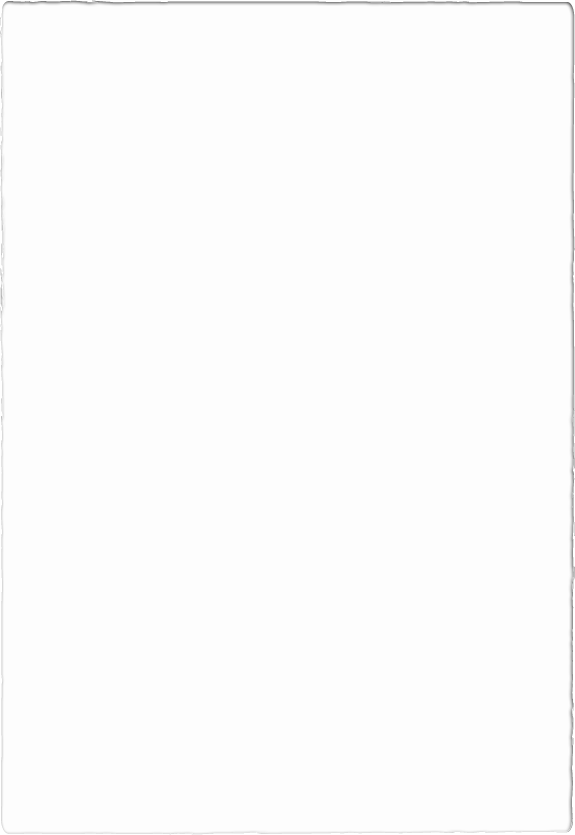 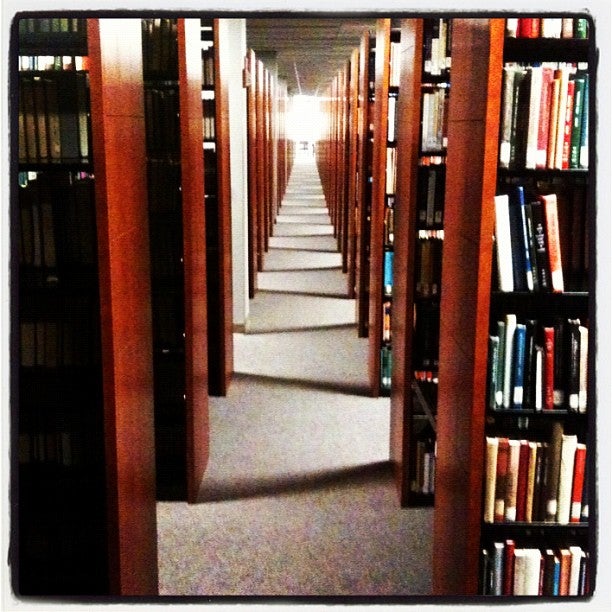 Inventory projects at the University of Memphis Libraries
Different workflows and systems spanning decades.
Most recent began in 2016
Roughly 1.5-year disruption starting in March 2020
Circa used as a workaround in the absence of a Systems Librarian
Formally restarted in December 2021 between semesters, still ongoing
https://foursquare.com/uofmlibraries;
Uploaded by Iantuition S. on 09/20/2012
7
So much documentation, so little time
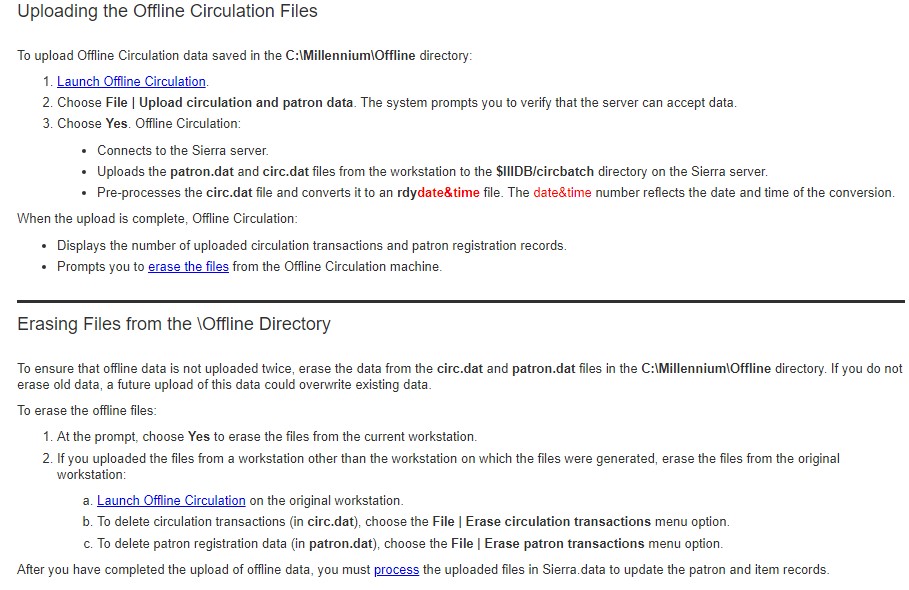 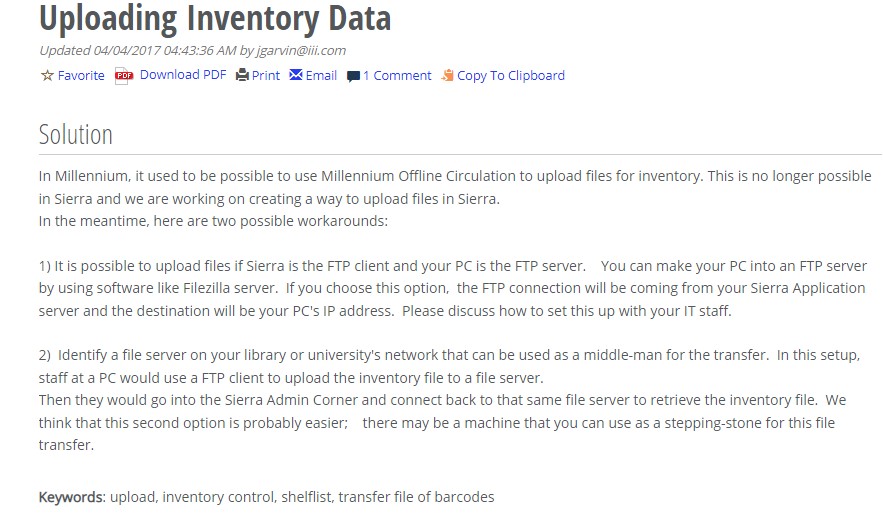 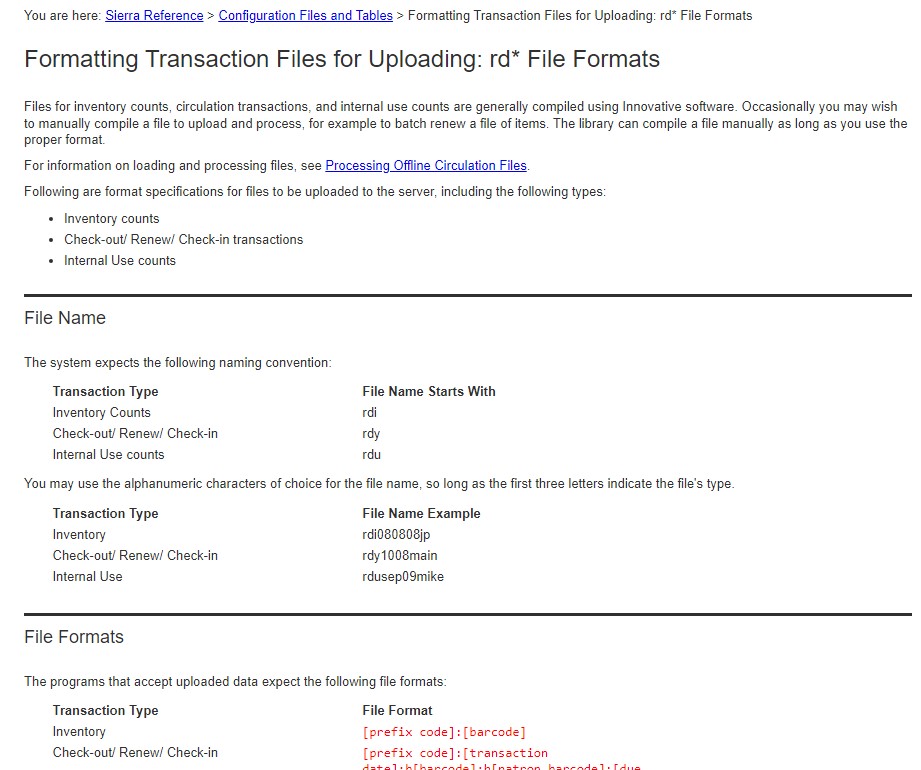 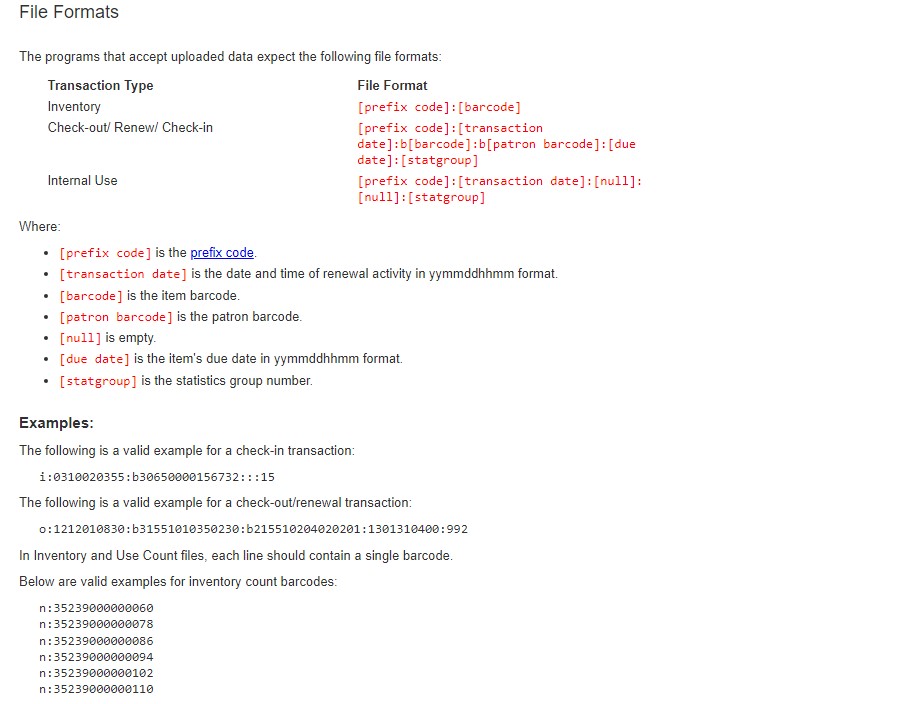 8
https://iii.rightanswers.com/portal/app/portlets/results/viewsolution.jsp?solutionid=170222180131237&page=1&position=1&q=uploading%20barcodes
https://csdirect.iii.com/sierrahelp/Default.htm#sril/sril_rd_file_formatting.html
https://csdirect.iii.com/sierrahelp/Default.htm#sgcir/sgcir_offlne_offlineupload.html
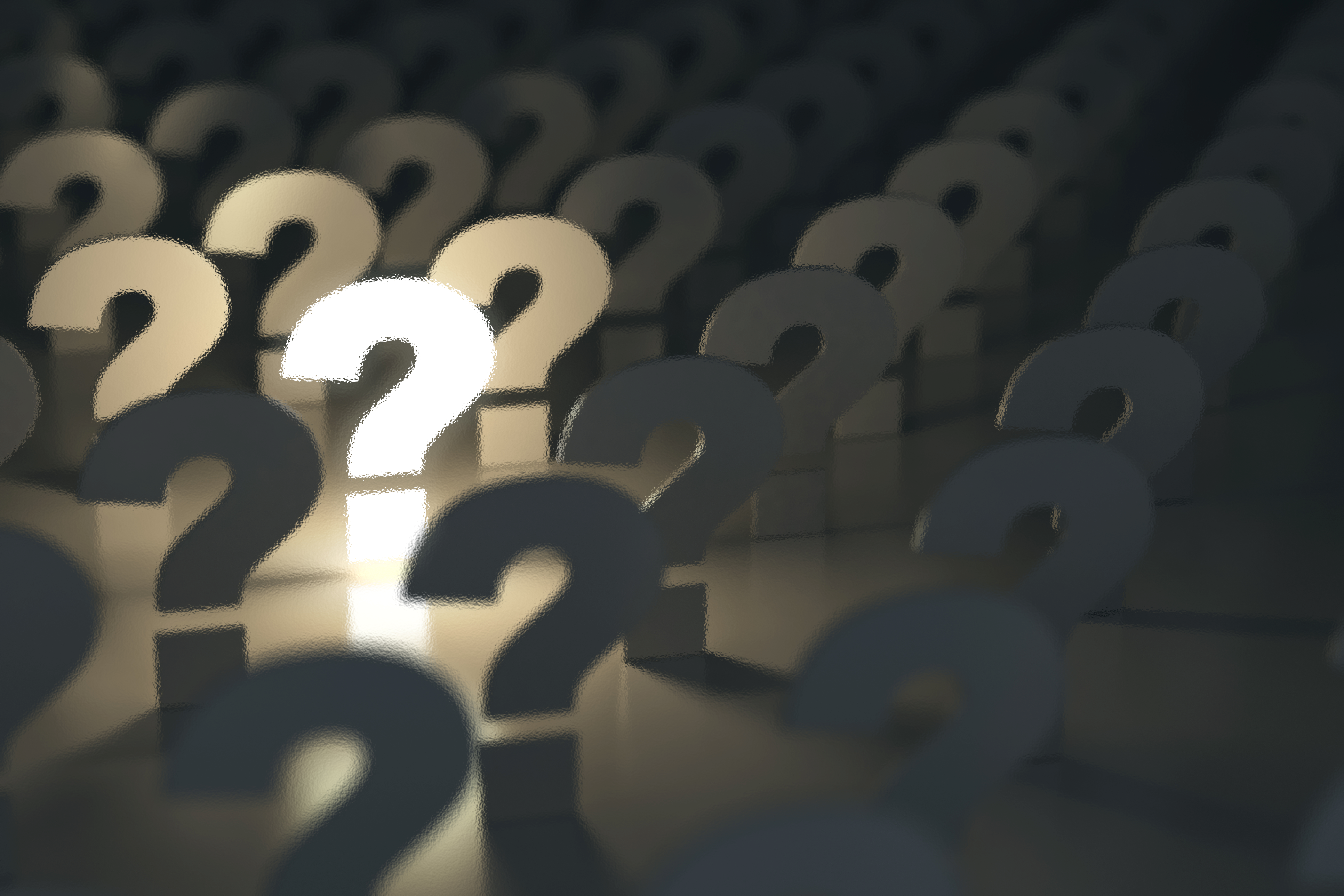 HOW DO I GET THE BARCODES INTO THE SYSTEM???
Download and Install Sierra Offline Circulation (Supportal Solution instructions): https://iii.rightanswers.com/portal/app/portlets/results/viewsolution.jsp?solutionid=180201164817671&page=1&position=5
9
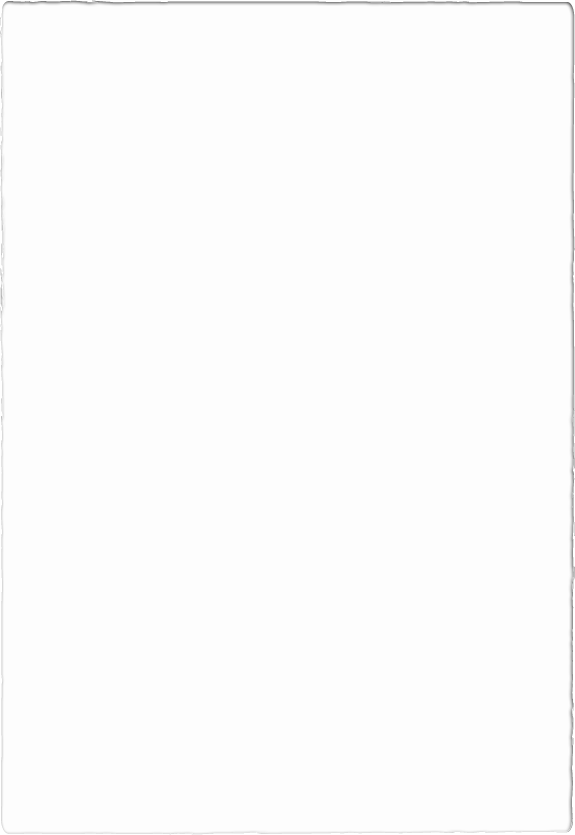 Formatting the barcode file
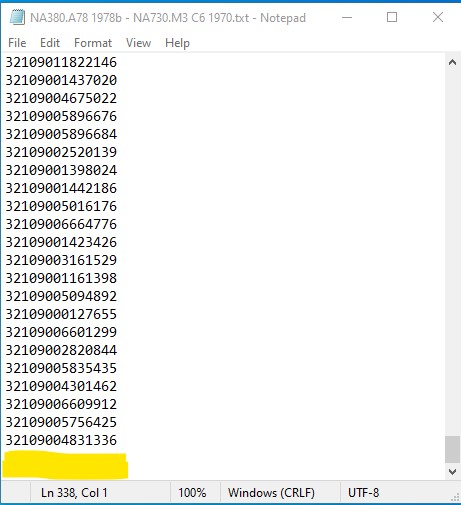 Files should be “.txt” extension only
Line breaks & incomplete barcodes will cause errors in Admin Corner
Delete before processing
10
Using Notepad+ + to edit files
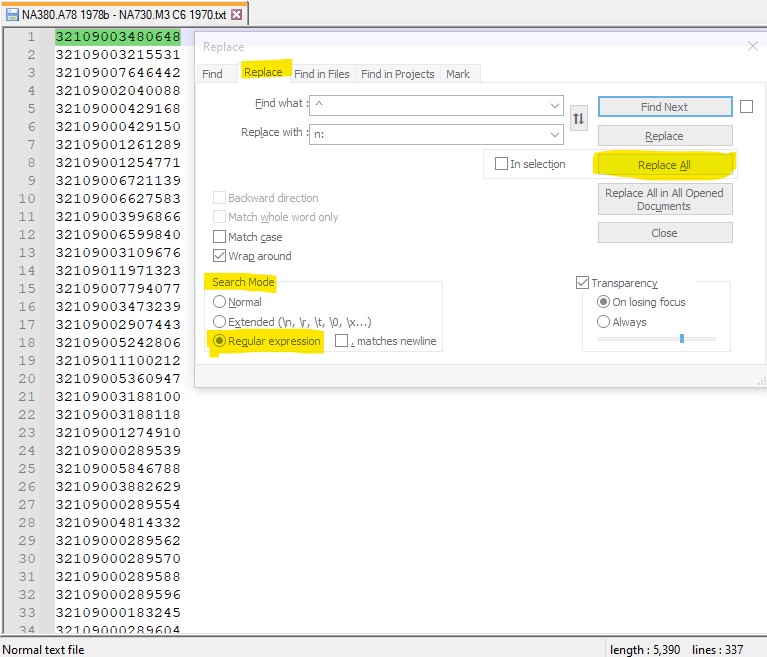 Notepad+ + download page: https://notepad-plus-plus.org/downloads/
Ctrl+FReplace tab
Search mode: regular expression
Find what: ^
Replace with: n:
Click “Replace All”
11
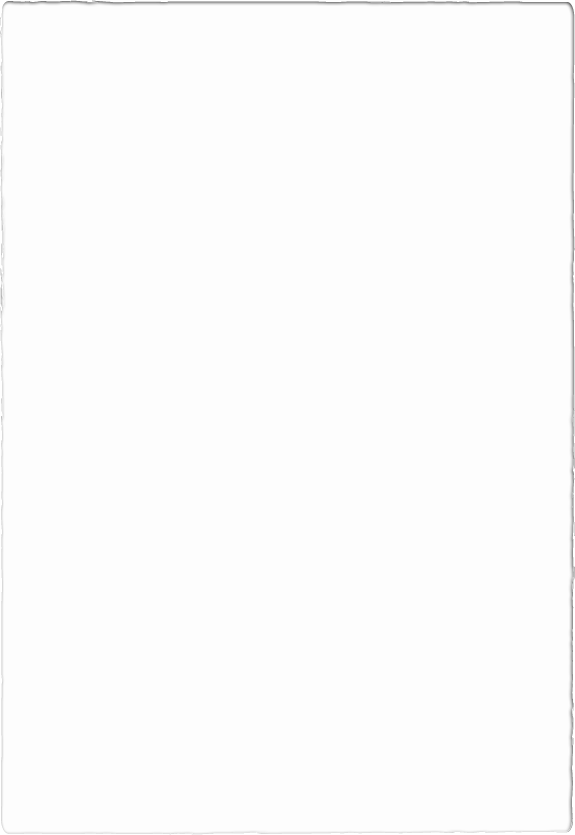 F & R results & saving the file
This PCLocal Disk (C:)Sierra Desktop AppOffline
Use this file name ONLY: circ.dat
12
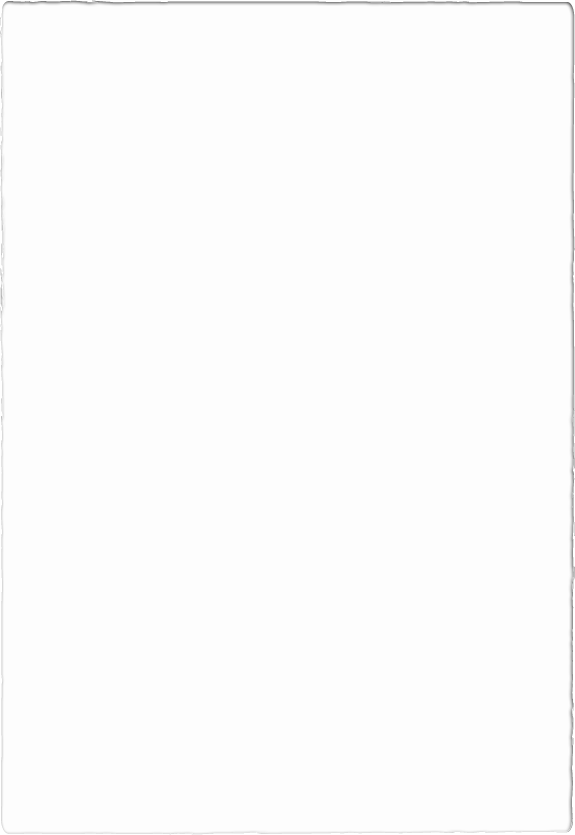 Processing your file in Sierra Offline Circulation
FileUpload circulation and patron data
First pop-up: click Yes
Second pop-up: click OK to confirm barcode count
Third pop-up: clear or retain circ.dat?
13
Navigation in Admin Corner
Admin Corner menu paths may vary
C CIRCULATION subsystemP PROCESS PC transactionsInput Sierra credentialsC COMPARE inventory to shelflistC COMPARE file of barcodes to shelflist
Should see at least one file beginning with “rdi,” the date you uploaded the file via Offline Circulation, and the total number of barcodes.
CP[prompted for Sierra credentials]CC
14
Preparing to run your report
Option “I”: related to “Locations served” setting in account profile (Administration Application)
Choose “A” if your library doesn’t use this account setting.
Potential message: “The system has searched through the next 5000 items…” Choose “y.”
15
At long last: the report!
More barcodes = longer wait time
Page through the report (F & B) here or print/send to your email address
Two prompts after selecting Q:
Update inventory date? (y/n)
Clear inventory file? (y/n)
16
Report summary
17
“ERR msh”
18
Inventory statuseshttps://csdirect.iii.com/sierrahelp/Default.htm#sadmin/sadmin_admin_corner_inventory_status.html?TocPath=Sierra%2520Administration%257CAdmin%2520Corner%257CCompare%2520inventory%2520to%2520shelf%2520list%257C_____1
19
Go forth & inventory!
Image source: https://knowyourmeme.com/memes/the-more-you-know
20